Satellite to Satellite Intercomparisons
Comparisons of SBUV Total Column Ozone Values to those from GOME, GOME 2, OMI & SCIA
5 Degree Daily Zonal Means

G. J. Labow 4/18/2012
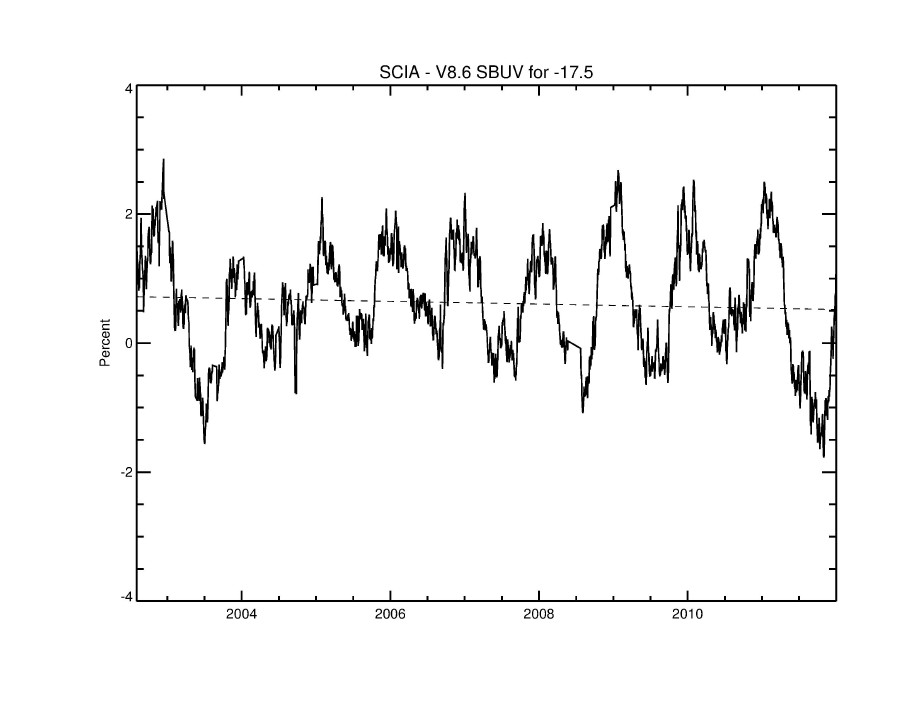 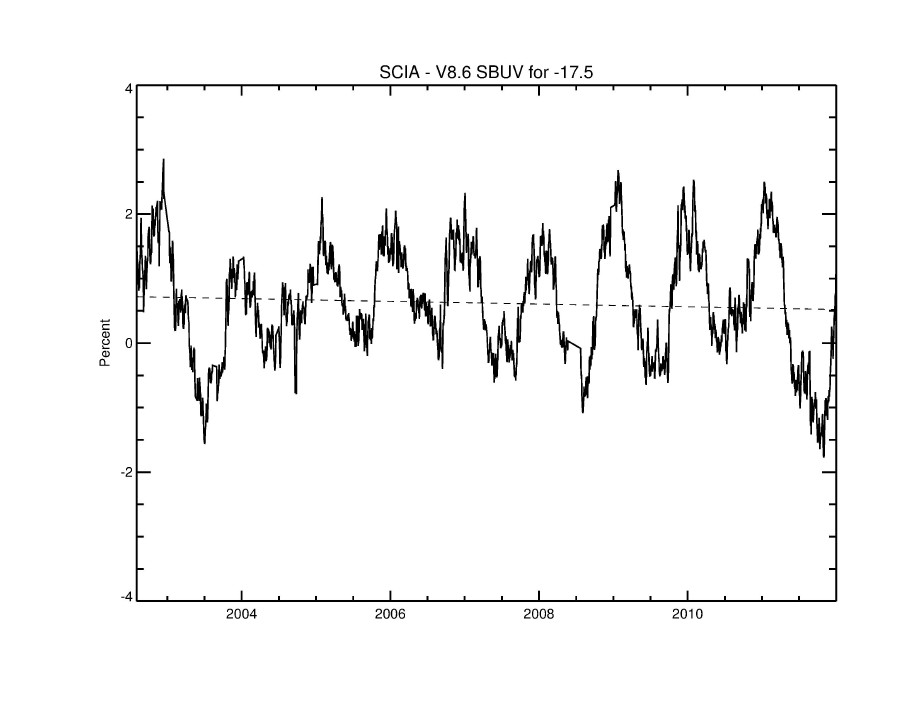 1) Trend (%/decade)
2) Offset (%)
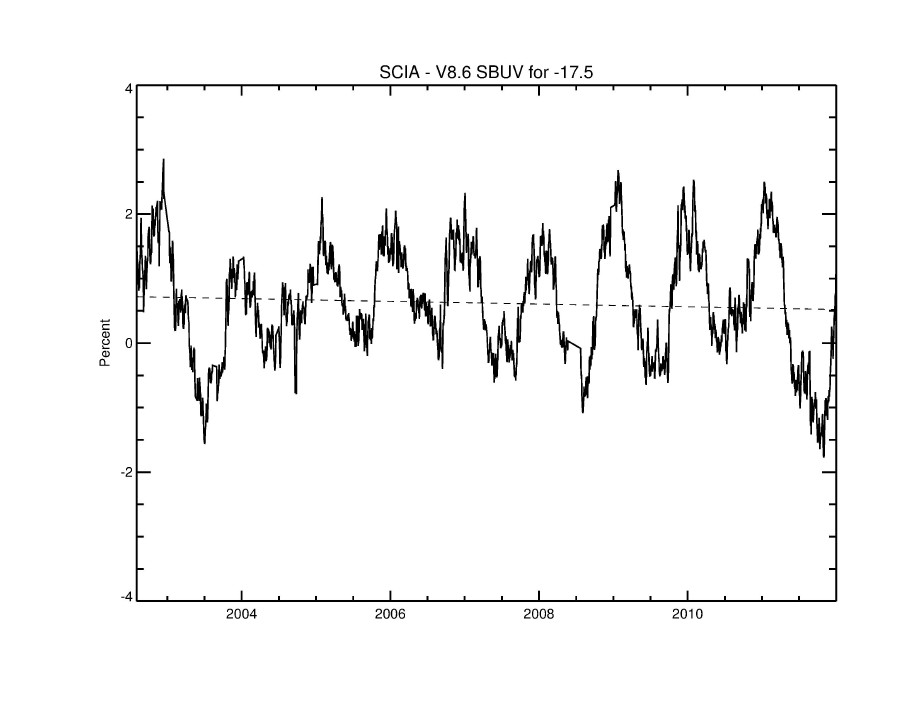 4) Peak to Peak
Amplitude (%)
3) Standard Deviations
(%)
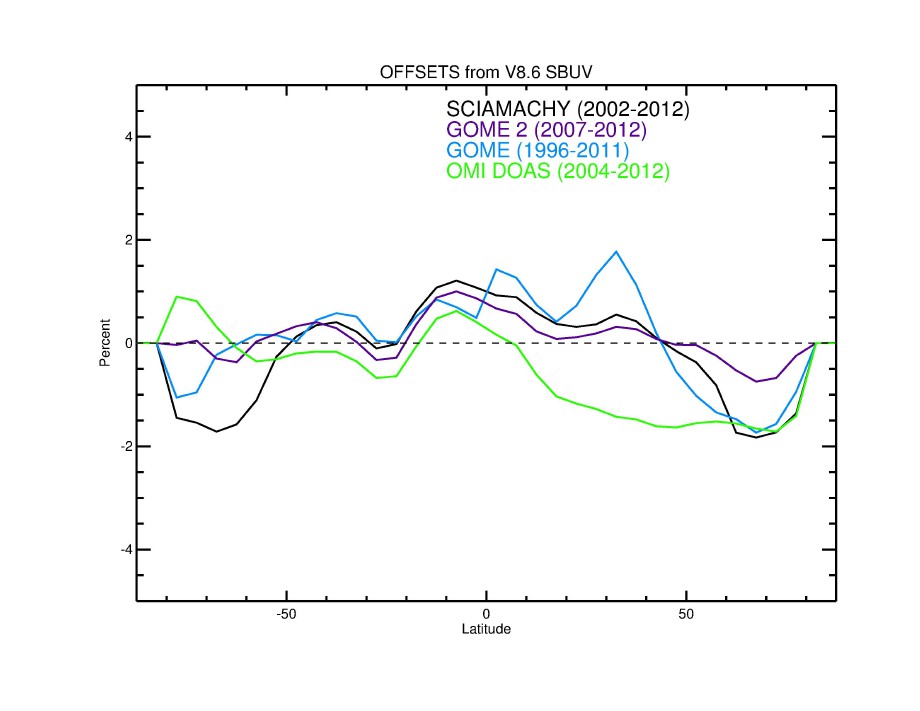 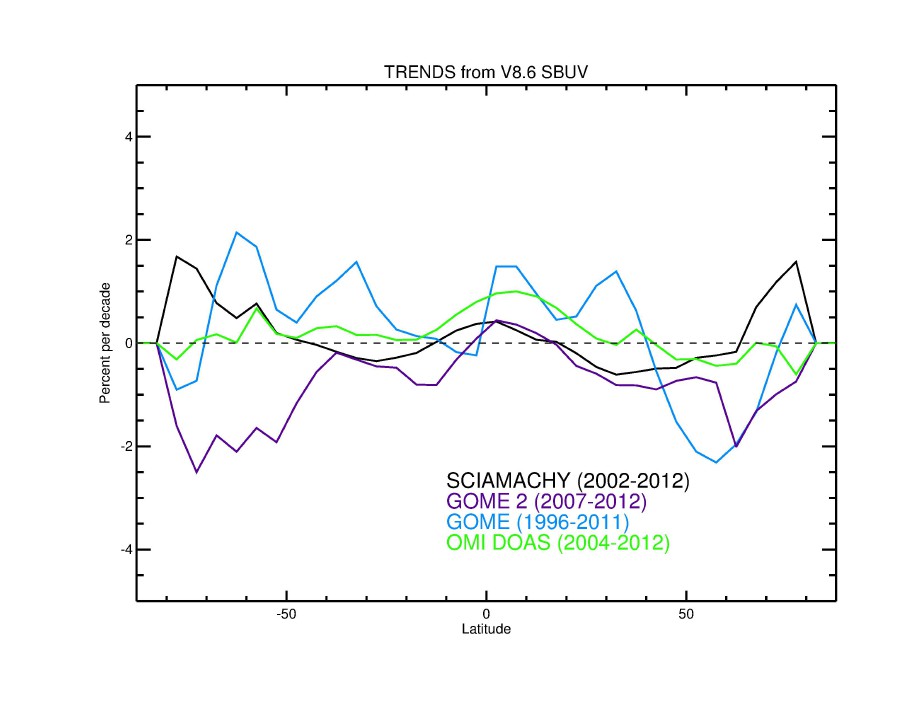 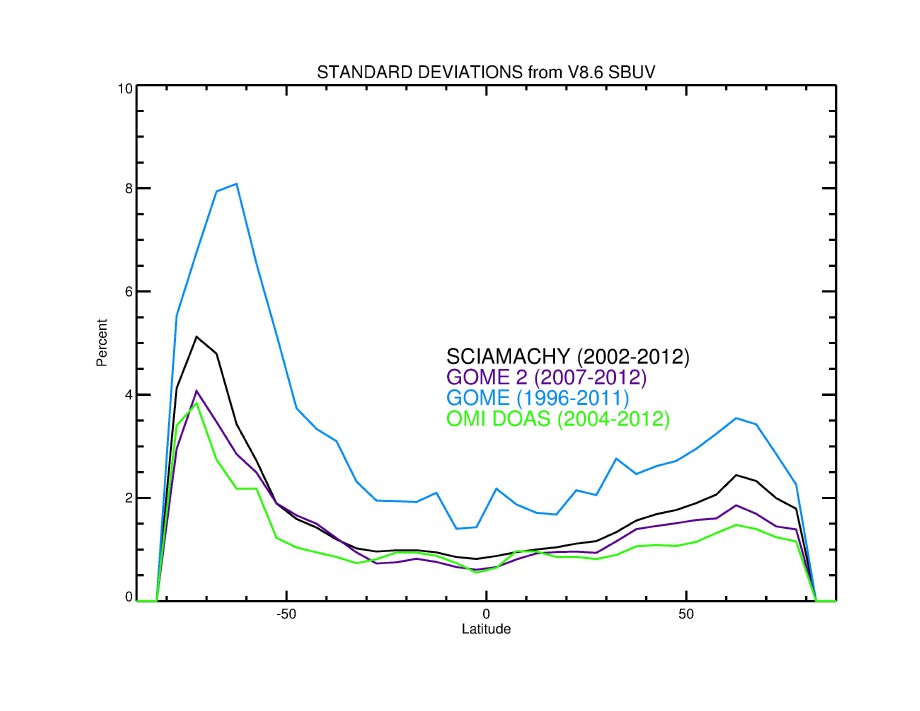 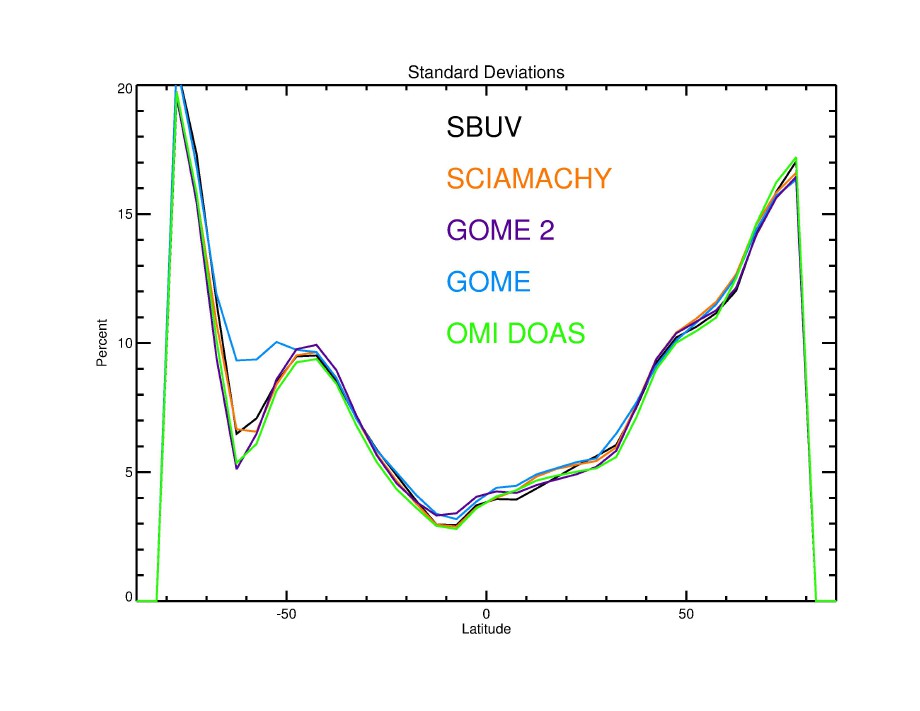 of the mean
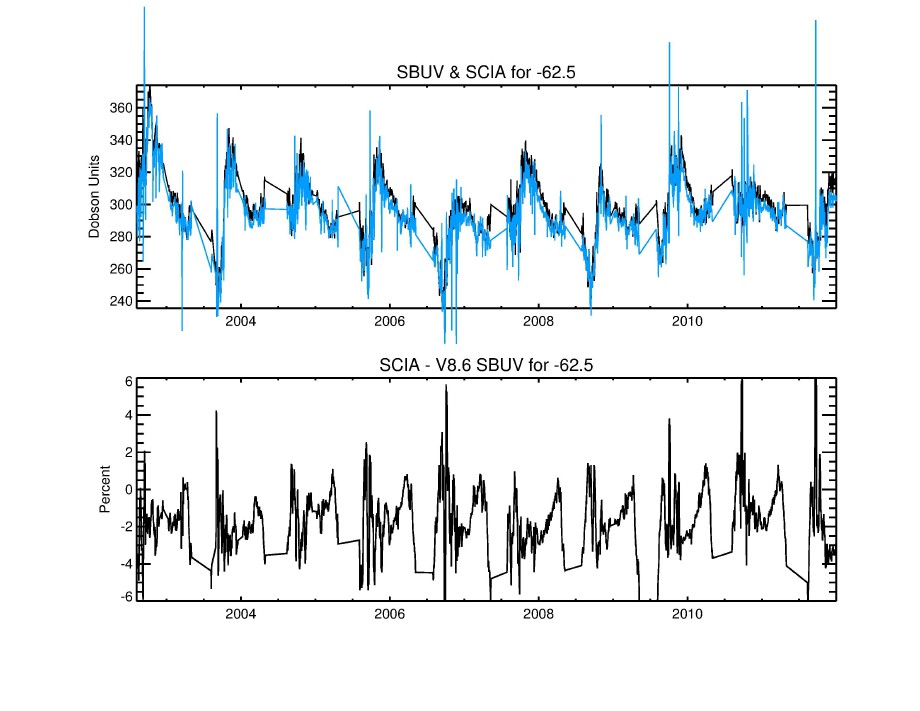 Remember, these are 5 degree ZM’s
SBUV
SCIA
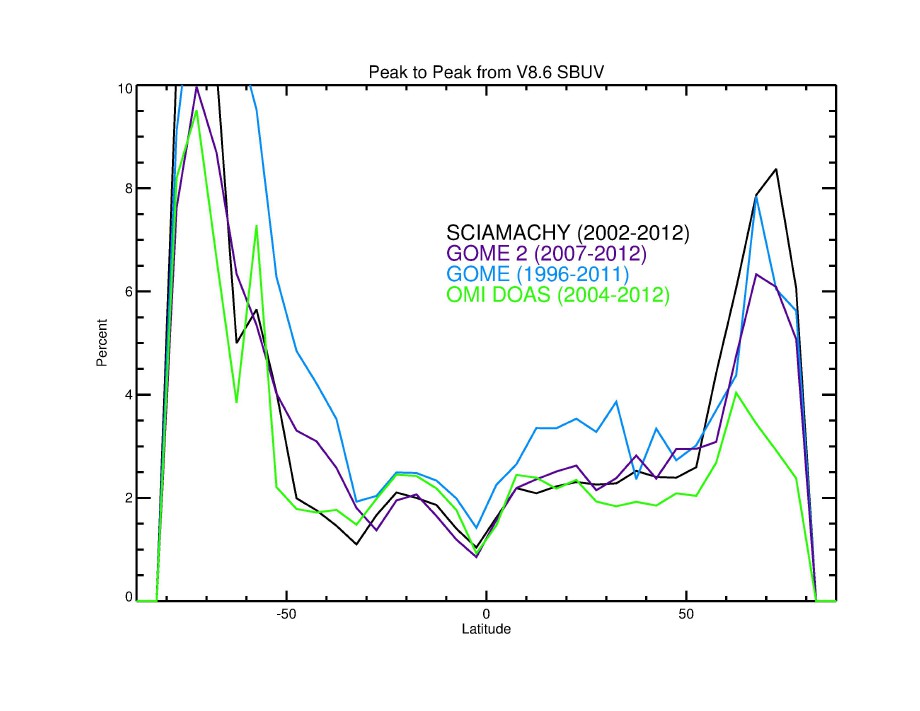 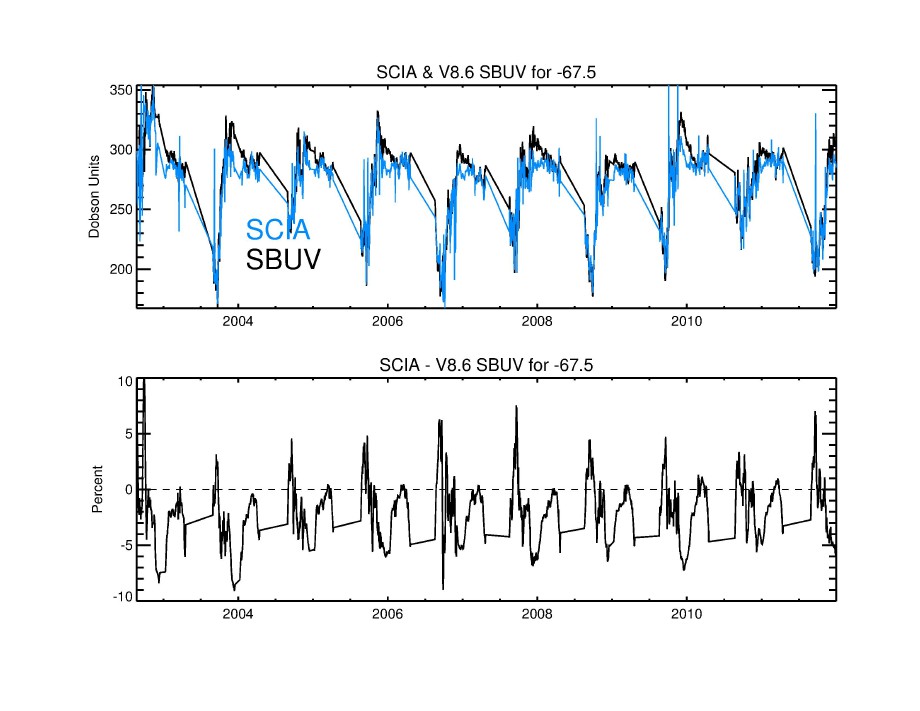 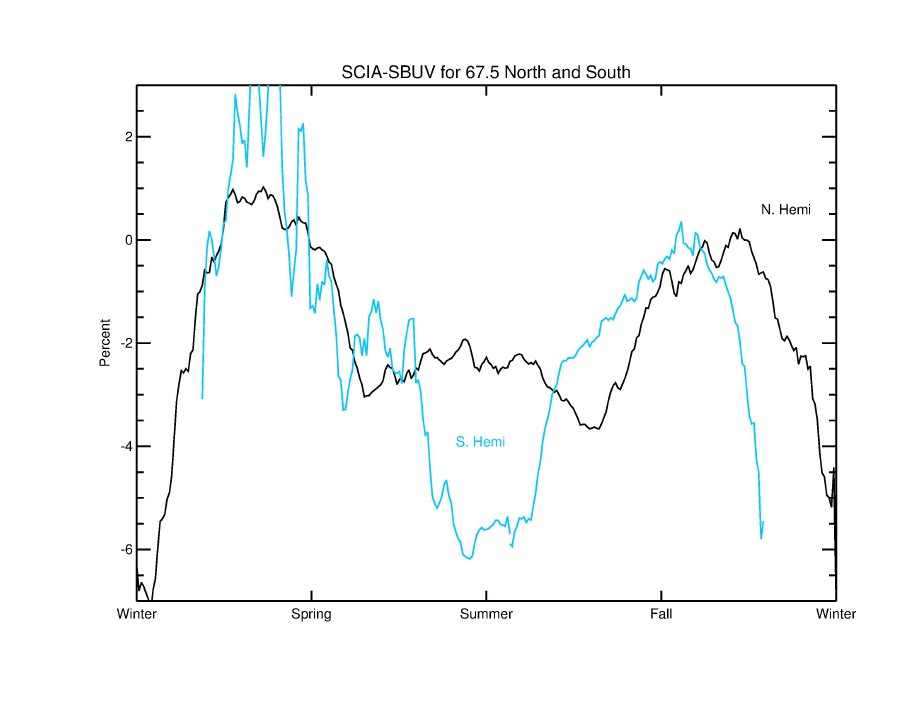 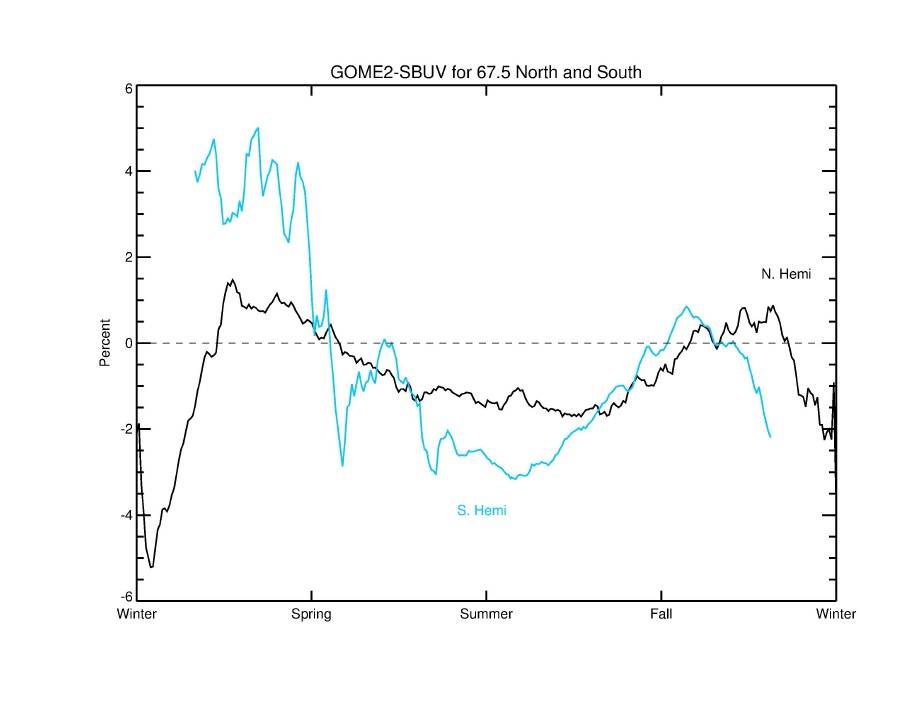 Preliminary Conclusions:
-Agreement at equatorial zones look reasonably good
-Mid latitudes look reasonably good
-Trends & Offsets are all within ~+/-1%

-High latitudes are problematic
Seasonal cycle issues
GOME- has noise issues after 2006